Be respectful – no electronics please!
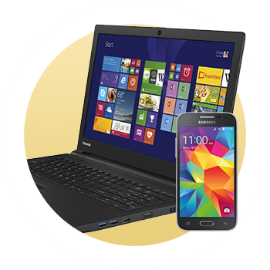 Announcements
Textbook homework Assignment 2 due tomorrow in discussion (pg. 16)
Pre & Post-lecture Assignments (Lon-Capa)
8:00 am Tuesday & Thursday
Electronic Homework #2 due Wednesday at 10:00 pm
First Lab on Monday, lab write-up 1 due next Friday in discussion
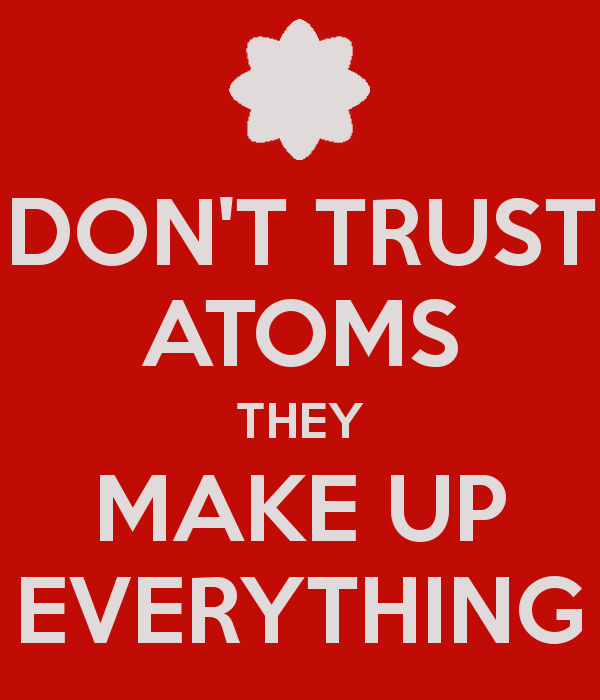 Check-In #1
What is the molar mass of hydrogen gas (H2)?
1) 1.01 amu
2) 2.02 amu
3) 4.04 g/mol
4) 1.01 g/mol
5) 2.02 g/mol
Check-In #2
C, H, and O Compounds
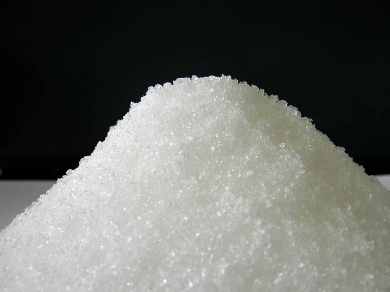 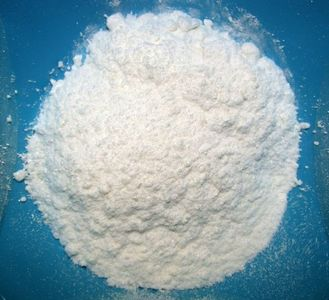 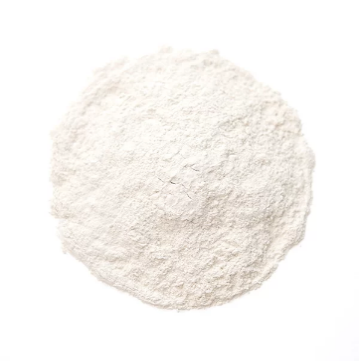 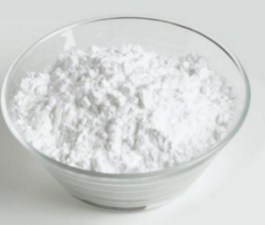 Allotropes of Carbon
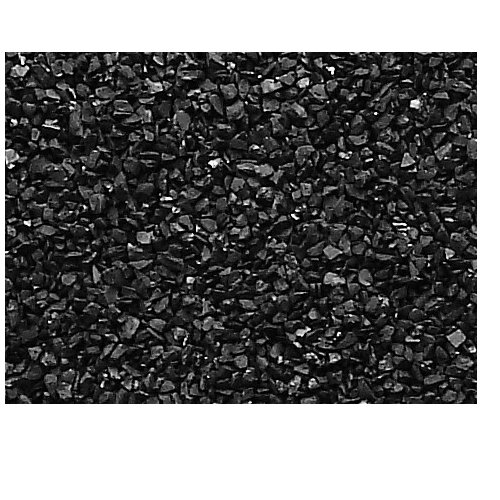 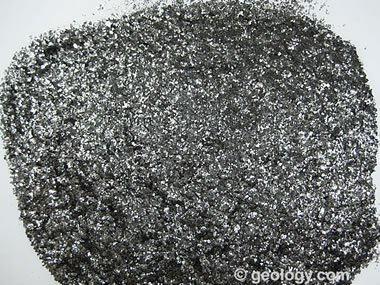 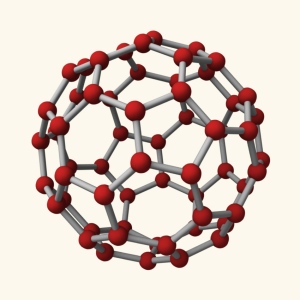 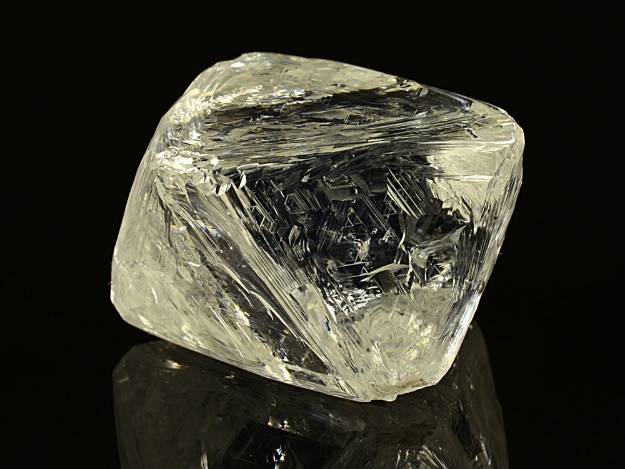 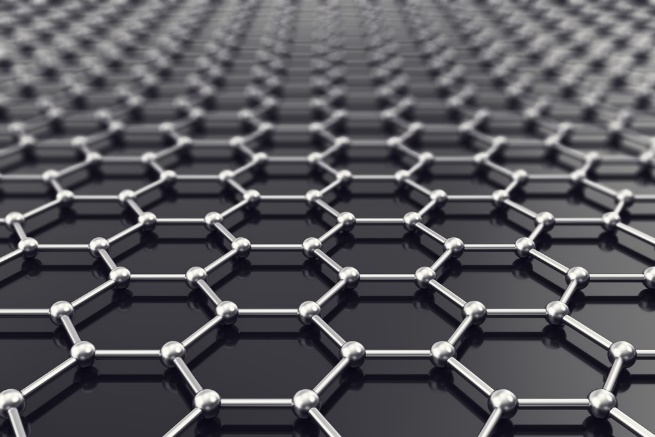 Carbon Allotropes
Demonstration
C12H22O11
From this demonstration…
Look for evidence that carbon is present in the sugar molecules.
Look for evidence that water vapor is released as the sugar decomposes.
C, H, and O Compounds
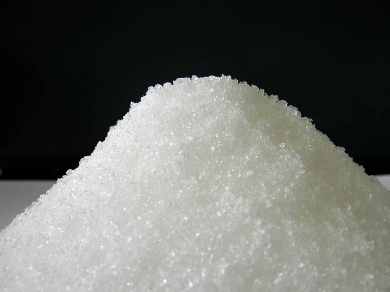 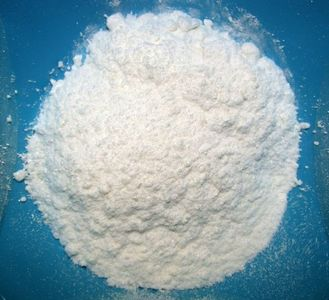 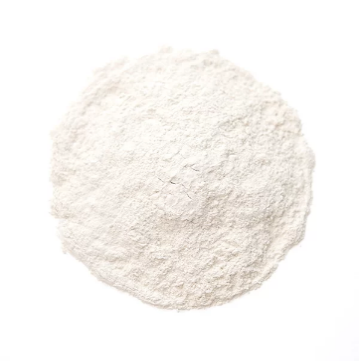 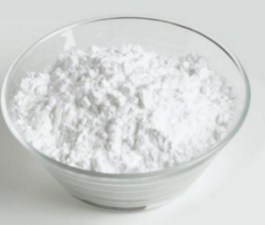 Example
What is the percent (by mass) of carbon in sucrose (C12H22O11)?
One more…
What is the percent mass of hydrogen in each?

H2O vs. H2O2
Clicker #1
Which compound has a greater percent by mass of oxygen?
Magnesium oxide
Sodium oxide
Example
A compound containing carbon and hydrogen is burned in oxygen and the products of 6.25 g C and 1.31 g H are collected.  Determine the empirical formula of this compound.
Clicker #2
How many of the following could be the molecular formula for this compound? 
C2H5		 C4H10	 C6H15	 C8H20

0 (none)
1
2
3
4 (all)
Clicker #3
The molar mass of this compound is 58.1 g/mol. Which of the following is the molecular formula for this compound? 		 
C2H5
C4H10
C6H15
C8H20
none
New Example
You have some “nitrogen oxide” compound and you want to figure out what it is (both the formula and the name).  You know it’s 30.4% nitrogen by mass and the molar mass is 92.0 g/mol.
			NxOy = formula?
				     name?
Consider the problem…
If you have equal masses of each compound (H2SO4, C12H22O11, KClO3), which one has the greatest number of oxygen atoms?